大阪のスマートシティ戦略について
２０１９年１１月２６日（火）

大阪府知事　吉村　洋文
大阪市長　　松井　一郎
大阪がめざすスマートシティ
「大阪のスマートシティ」は、大阪・関西万博に向け、規制緩和等を活用し、最先端の取組を推進するとともに、先端技術の利便性を活用し、住民の生活の質の向上、都市機能の強化をめざす。
大阪・関西万博に向けた取組
大阪モデルのスマートシティの実現
２０２５年大阪・関西万博に向け、大胆な規制緩和等
を活用することにより、「未来社会の実験場」にふさわしい、
世界に類のない最先端技術を実証・実装。
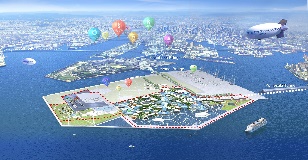 大阪府域全体の取組
住民生活の質(ＱｏL)の向上や都市機能の強化を図って
いくため、世界の先進都市等の事例も参考にしながら先端
技術を積極的に活用し、スマートシティの基盤を確立。
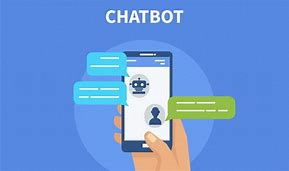 1
「大阪スマートシティ戦略」の目的と経緯
今年７月、府に「スマートシティ戦略準備室」を設置。大阪府・市協働で「スマートシティ戦略」を検討。
年度内に戦略をとりまとめ、来年４月には本格的な推進組織を立ち上げ、取組を加速。
◆5月　副首都推進本部会議において、
　　　　府域全体でスマートシティを推進
　　　　することを決定

◆7月　府にスマートシティ戦略準備室を設立

◆8月　スマートシティ戦略会議を立ち上げ
　　　　　（11月までに４回開催）

　　　　　　　　　　　　↓

◆11月　「大阪スマートシティ戦略」中間まとめ
　　⇒　年度末に最終とりまとめ
副首都推進本部
大阪スマートシティ戦略会議
知事　市長
スマートシティ戦略タスクフォース
＜大阪府・市＞　
副首都推進局
（令和元年7月16日発足）
＜大阪府＞　
スマートシティ戦略準備室
＜大阪市＞　
ICT戦略室
スマートシティ戦略の取りまとめ
　検討項目　●住民サービス向上　●都市戦略ビジョン
2
「大阪スマートシティ戦略」三つの基本姿勢
現場を重視した実践的な戦略を構築・推進するため、３つの基本姿勢に基づき検討。
住民QoLの向上
住民が実感できるかたちで、「生活の質（QoL）の向上」をめざす
技術ありきではなく、課題解決ありきのアプローチにより、住民が実感　できるかたちで生活を変える。
公民連携
（マッチング）
公民連携による「民間との協業」が大前提
自治体だけでは解決しえない社会課題について、企業が持つ先進テクノロジーやアイデアをマッチングし、新たな解決策を見出す。
社会実装
「技術実験」に留まらず、「社会実装」まで追求する
何のためにやるのか、目的意識を明確化し、社会実装・産業化に向けた取組を重視。その際、万博に向けた官民の動きを最大限活用。
3
市町村（ニーズ）と企業等（シーズ）のマッチング
市町村の取組を促進するための連絡会議を設置。行政や地域のあり方を変えるデジタルトランスフォーメーション（DX）を推進。
府は市町村をサポートするとともに、コーディネータ役として、市町村の地域課題を解決できるソリューションを有する民間企業等をマッチングする仕組みを構築。
大阪府が
Win Winのマッチング！
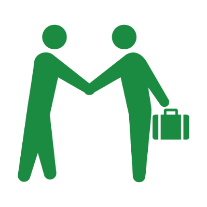 4
ＤＸ：デジタルトランスフォーメーション。既存の枠組みを、デジタル技術の駆使によって新たな価値を創造すること。
大阪で当面取り組むテーマ
戦略の対象分野は多岐にわたるが、大阪が抱える課題に即し、取り組むべきテーマを予め設定。
当面は「行政DX」と「移動・モビリティ」について、先行して具体的な実装に取り組む。
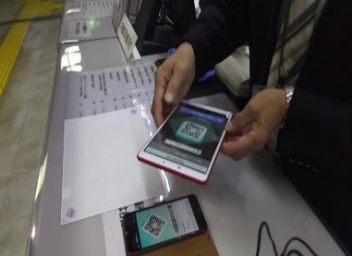 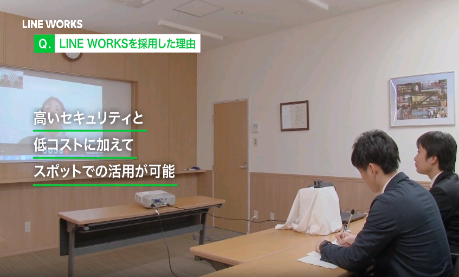 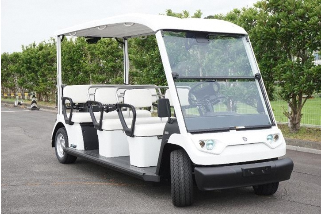 車両は７人乗りの
電動ゴルフカート。
予約にはアプリと
電話を活用。
5
今後のスケジュール（イメージ）
大阪・関西万博が開催される2025年頃を目途に「大阪モデル」のスマートシティの基盤を確立。
万博のレガシーとの相乗効果により最先端技術を大阪が先導する未来社会を実現。
第1フェーズ                    　　第2フェーズ　　　　　　　　　　　第3フェーズ　　　　　　　　　　 　 将来像
（2020/2021）　　　　　　　　（2022/2023）　　　　　 　　（2024/2025）　　　　　　　　（2025～）
万博に向けた未来社会の実験場
（夢洲）
2025年
大阪・関西万博
企業・アカデミアによる研究開発・実証実験等を
大胆な規制緩和で加速度的に推進
実用化へ
（デモンストレーション）
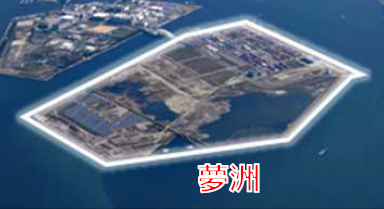 都市ＤＸ／企業ＤＸ
スマートシティの基盤の確立
実証から実装、また府内での横展開を通じて、都市全体の高機能化を図り、万博開催を支える都市基盤を確立
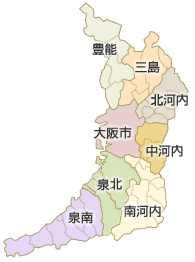 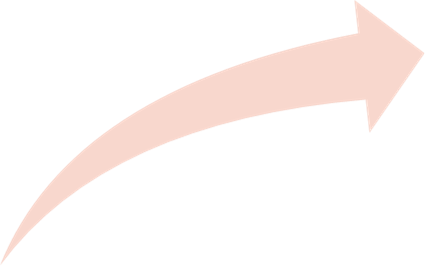 取組みの対象レベル
実用段階に近く、都市課題の解決に資
するテクノロジーを、府内のフィールドで
の実証実験を通じて先行事例を蓄積
万博のレガシーとして、最先端技術の都市への実装を大阪が先導
住民が利便性を実感
できる行政サービスなど
について、技術的にすぐ
できることから実践
行政ＤＸ
大阪全体での
スマートシティ
6
時　間　軸
当　面
将　来